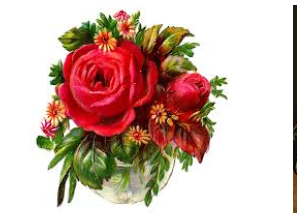 WELCOME
SHUVICA
JESSORE POLYTECHNIC INSTITUTE
SHAKTI PRASAD GANGULYINSTRUCTOR (ELECTRICAL)

JESSORE POLYTECHNIC INSTITUTE
এসি মেসিন-১বিষয় কোড-৬৬৭৬১    5g Aa¨vqUªvÝdigvi   : VOLAGGE REGULATION OFTRANSFORMER
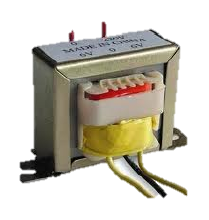 5. Realize the open circuit test, short circuit test and voltage regulation of transformer.  

5.1 Describe open circuit test.
5.2 Describe short circuit test.
5.3 Draw the vector diagrams.
5.4 Solve problems related to open and short circuit test.
5.5 Define voltage regulation.
5.6 Express the deduction of the equation for voltage regulation at unity, lagging and
leading power factor.
5.7 Solve problems related to voltage regulation.
JESSORE POLYTECHNIC INSTITUTE
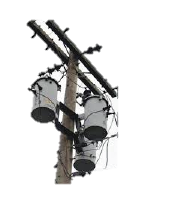 এসি মেসিন-১বিষয় কোড-৬৭৬২     5g Aa¨vqOpen Circuit Test/No-Load Test/Short Circuit Test  OF TRANSFORMER
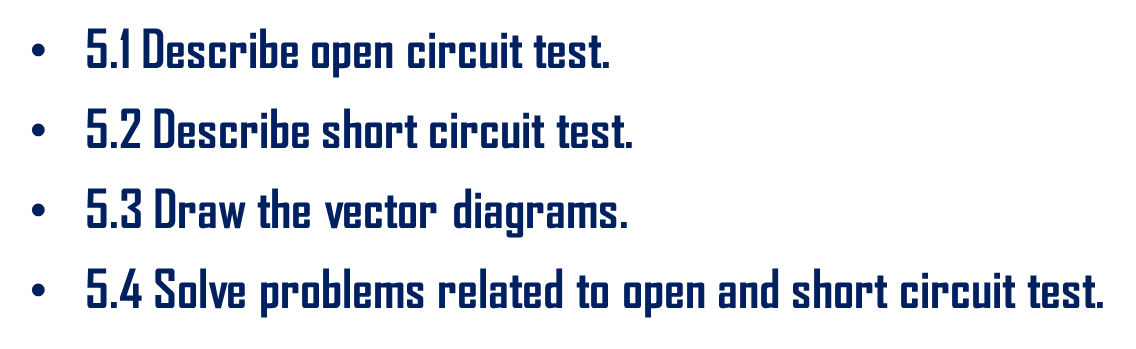 JESSORE POLYTECHNIC INSTITUTE
এসি মেসিন-১বিষয় কোড-৬৭৬1 UªvÝdigvi  5g  Aa¨vqOpen Circuit Test/Short Circuit Test  OF TRANSFORMER
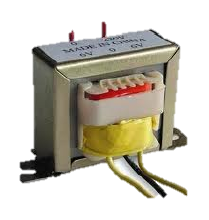 Introduction .(f‚wgKv )
UªvÝdigv‡ii GK w`‡K Gi †i‡UW c~Y© †fv‡ëR cÖ‡qvM K‡i Ab¨ mvBW †Lvjv †i‡L w`‡j UªvÝdigv‡ii ‡h Aem&nvi m„wó nq Zv‡K UªvÝdigv‡ii †bv-‡jvWhy³ Aem&nv | UªvÝdigv‡ii ‡m‡Kûvix‡Z †Kvb †jvW _v‡K bv | cÖvBgvix mvgvb¨ cwigvb Kv‡i›U cÖevwnZ n‡q _v‡K | GB †bv †jvW Kv‡i›U `ywU K‡¤úv‡b›U e¨eüZ n‡q _v‡K |
JESSORE POLYTECHNIC INSTITUTE
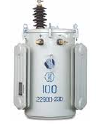 : UªvÝdigv‡ii †bv- †jv W Acv‡ikb :-
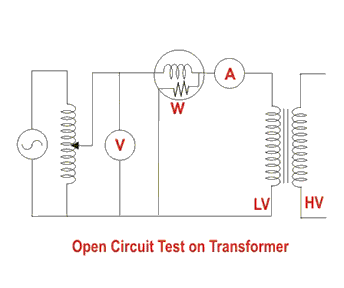 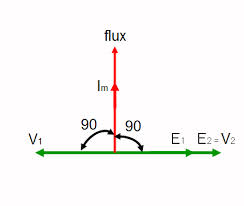 JESSORE POLYTECHNIC INSTITUTE
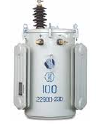 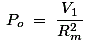 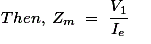 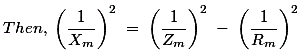 JESSORE POLYTECHNIC INSTITUTE
এসি মেসিন-১বিষয় কোড-৬৭৬1 UªvÝdigvi  5g Aa¨vqOpen Circuit Test/Short Circuit Test OF TANSFORMER
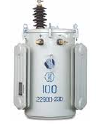 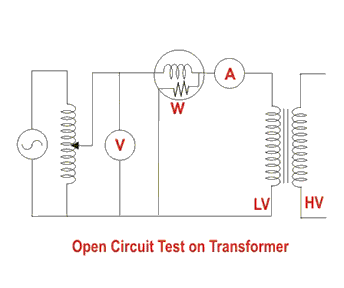 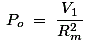 JESSORE POLYTECHNIC INSTITUTE
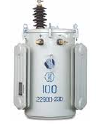 These values are referred to the LV side of transformer as because the test is conduced on LV side of transformer. These values could easily be referred to HV side by multiplying these values with square of transformation ratio.
Therefore it is seen that the open circuit test on transformer is used to determine corelosses in transformer and parameters of shunt branch of the equivalent circuit of transformer.
JESSORE POLYTECHNIC INSTITUTE
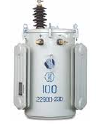 Where Rm is shunt branch resistance of transformer.
If, Zm is shunt branch impedance of transformer
.

Therefore, if shunt branch reactance of transformer is Xm,
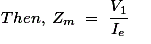 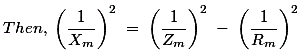 JESSORE POLYTECHNIC INSTITUTE
এসি মেসিন-১  5g Aa¨vqShort Circuit Test OF TANSFORMER
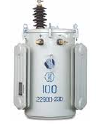 5.2 kU© mvwK©U †Uó :
ট্রান্সফরমার উপর kU© সার্কিট টেস্ট
জন্য সংযোগ চিত্রটি ট্রান্সফরমার উপর সংক্ষিপ্ত সার্কিট পরীক্ষা চিত্র প্রদর্শন করা হয়. হিসাবে দেখানো একটি ভোল্টমিটার, ত্তঅট্মিটার, এবং অ্যামিটারের ট্রান্সফরমার HV পাশ সংযুক্ত করা হয়. রেট ফ্রিকোয়েন্সি ভোল্টেজ পরিবর্তনশীল অনুপাত একটি variac সাহায্যে যে HV দিকে প্রয়োগ করা হয় স্বয়ংক্রিয় ট্রান্সফরমার .
JESSORE POLYTECHNIC INSTITUTE
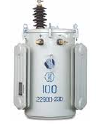 5.2 kU© mvwK©U †Uó :
ট্রান্সফরমার উপর kU© সার্কিট টেস্ট
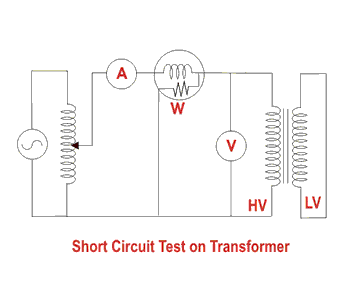 JESSORE POLYTECHNIC INSTITUTE
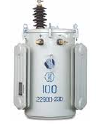 5.2 kU© mvwK©U †Uó : ট্রান্সফরমার উপর kU© সার্কিট টেস্ট


কোথায় আর ই সমতুল্য প্রতিরোধের ট্রান্সফরমার. , টু Z, তাহলে ই ট্রান্সফরমার সমতুল্য ইম্পিডেন্স হয়.

অতএব, ট্রান্সফরমার যদি সমতুল্য রিঅ্যাকটাঁস এক্স ই
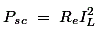 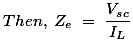 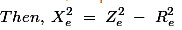 JESSORE POLYTECHNIC INSTITUTE
Transformer Loading Example No1
A single phase transformer has an energy component, IE of 2 Amps and a magnetising component, IM of 5 Amps. Calculate the no-load current, Io and resulting power factor.
Open circuit or short circuit refers to the condition of the secondary coils of the transformer. A open circuit test is conducted when the secondary of the transformer is kept in open condition without connecting any load with it. ... A short circuit test is conducted shorting the secondary terminals.
JESSORE POLYTECHNIC INSTITUTE
5.4 : Solve Problems Related to No-Load
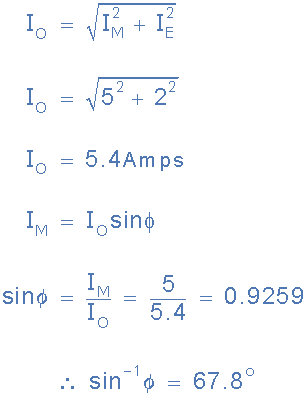 JESSORE POLYTECHNIC INSTITUTE
Short Circuit Test on Transformer
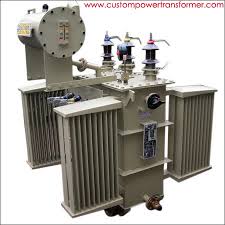 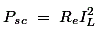 Where Re is equivalent resistance of transformer.If, Ze is equivalent impedance of transformer.
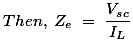 Therefore, if equivalent reactance of transformer is Xe
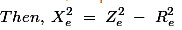 JESSORE POLYTECHNIC INSTITUTE
Short Circuit Test on Transformer
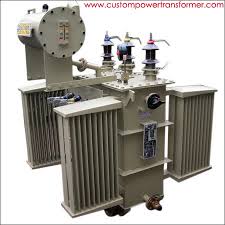 These values are referred to the HV side of transformer as because the test is conduced on HV side of transformer. These values could easily be referred to LV side by dividing these values with square of transformation ratio.
Therefore it is seen that the short circuit test on transformer is used to determine copperloss in transformer at full load and parameters of approximate equivalent circuit of transformer.
JESSORE POLYTECHNIC INSTITUTE
Short Circuit Test on Transformer
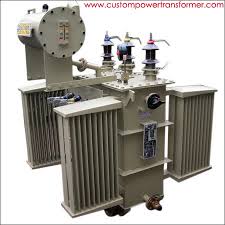 Copper Loss in Transformer

Copper loss is I2R loss, 
in primary side it is I12R1 and 
in secondary side it is I22R2 loss, 
where I1  are primary  & 
I2 secondary current of transformer 
and R1  is resistances of primary &
 R2 is secondary winding. 
As the both primary & secondary currents depend upon load of transformer, copper loss in transformer vary with load.
JESSORE POLYTECHNIC INSTITUTE
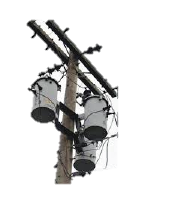 এসি মেসিন-১বিষয় কোড-৬৬৭৬২   5g Aa¨vqVOLAGGE REGULATION OF TRANSFORMER
Introduction .(f‚wgKv )
‡h †Kvb UªvÝdigv‡ii cÖvBgvix †fv‡ëR w¯’i †i‡L Zvi †jvW e„w×i mv‡_ mv‡_ Kg-‡ekx m‡Kûvixi Uvwg©bvj †fv‡ëR Kg‡Z _v‡K | wKš‘ †iwR÷¨vÝ I wiq¨vKU¨vÝ Gi Rb¨ †fv‡ëR Wªc n‡q _v‡K | †bv-‡jvW n‡Z dzj †jvW ch©šÍ †gvU †fv‡ëR Wªc‡K dzj †jvW †fv‡ëR Øviv fvM Ki‡j †fv‡ëR †i¸‡jkb cvIqv hvq |
JESSORE POLYTECHNIC INSTITUTE
এসি মেসিন-১বিষয় কোড-৬৭৬1 UªvÝdigvi  `kg  Aa¨vqVOLAGGE REGULATION OF TRANSFORMER
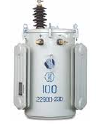 এসি মেসিন-১বিষয় কোড-৬৬৭৬২   5g Aa¨vq
5.5 : ‡fv‡ëR †i¸‡j‡k‡bi msÁv :Ñ 
 ‡h †Kvb UªvÝdigv‡ii ‡jvW e„w×i  mv‡_ mv‡_ Gi K‡q‡ji Gi †iwR÷¨vÝ I BÛvKU¨vÝi Rb¨ †fv‡ëR Wªc n‡q _v‡K | d‡j Uvwg©bvj †fv‡ëR Kg‡Z _v‡K | †bv-‡jvW n‡Z dzj †jvW ch©šÍ †gvU †fv‡ëR Wªc‡K dzj †jvW †fv‡ëR Øviv fvM Ki‡j †fv‡ëR †i¸‡jkb cvIqv hvq | G †i¸‡jkb kZKiv wnmv‡e cÖKvk Kiv nq |
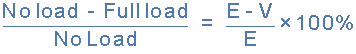 .
JESSORE POLYTECHNIC INSTITUTE
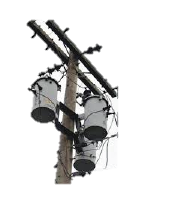 এসি মেসিন-১বিষয় কোড-৬৬৭৬২   5g Aa¨vq
†fv‡ëR †i¸‡jkb UªvÝdigv‡ii †jv‡Wi  Dci wbf©ikxj   
   ‡fv‡ëR †i¸‡jkb Gi Rb¨ 
  Uniyty Power Factor,
  Lagging Power Factor,
  Leading Power Factor 
 BZ¨vw` m¤ú‡K© aviYv cvIqv hvq &
JESSORE POLYTECHNIC INSTITUTE
এসি মেসিন-১ বিষয় কোড-৬৬৭৬1 
VOLAGGE REGULATION OF TRANSFORMER
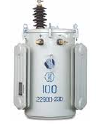 : ‡fv‡ëR †i¸‡j‡k‡bi :Ñ 
 †i¸‡jk‡bi gvb hZ Kg ZZB DËg | 
wewfbœ UªvÝdigvv‡i cixÿvi mgq †KwfG †iwUs G hvi   †i¸‡jk‡bi gvb Kg GwUB fvj e‡j we‡ePbv Kiv nq G †i¸‡jkb cÖvBgvwi Uv‡g© I cÖKvk Kivhvq | ‡i¸‡jkY‡K ÔAvcÕ Ges ÔWvDbÕ wnmv‡e I cÖKvk Kiv hvq |
‡fv‡ëR †i¸‡j‡kb Aek¨B †jv‡Wi Dci wbf©i K‡i |
.
JESSORE POLYTECHNIC INSTITUTE
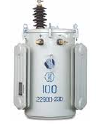 ‡fv‡ëR †i¸‡j‡kb Aek¨B †jv‡Wi Dci wbf©i K‡i |
(1) †iwRw÷f †jvW
(2) BÛvKwUf †jvW
(3) K¨vcvwmwUf †jvW
BÛvKwUf †jv‡W c‡RwUf Ges K¨vcvwmwUf †jv‡Wi †ÿ‡Î †bv-‡jvW Uvwg©bvj †fv‡ë‡Ri Zyjbvq dzj‡jvW Uvwg©bvj †fv‡ëR †ewk nq weavq G‡ÿ‡Î †fv‡ëR †i¸‡jkb †b‡MwUf nq |
.
JESSORE POLYTECHNIC INSTITUTE
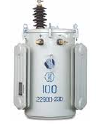 5.6 : ‡fv‡ëR †i¸‡j‡k‡bi mgxKiY :-
‡fv‡ëR †i¸‡j‡kb Gi †bv-‡jvW †fv‡ëR mvaviYZ wZbwU wee‡li Dci wbf©i K‡i | h_v : Aek¨B †jv‡Wi Dci wbf©i K‡i |
(1) †iwRw÷f †jv‡W A_v© BDwbwU cvIqvi d¨v±i
(2) BÛvKwUf †jv‡W A_v© j¨vwMs cvIqvi d¨v±i
(3) K¨vcvwmwUf †jv‡W A_v© wjwWs cvIqvi d¨v±i
.
JESSORE POLYTECHNIC INSTITUTE
এসি মেসিন-১বিষয় কোড-৬৭৬1 UªvÝdigvi  `kg  Aa¨vqVOLAGGE REGULATION OF TRANSFORMER
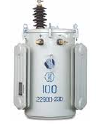 এসি মেসিন-১বিষয় কোড-৬৬৭৬1 UªvÝdigvi   Aa¨vqVOLAGGE REGULATION OF TRANSFORMER
: ‡fv‡ëR †i¸‡j‡k‡bi mgxKiY :-

(1) †iwRw÷f †jv‡W A_v© BDwbwU cvIqvi d¨v±i
(2)
(3)
.
JESSORE POLYTECHNIC INSTITUTE
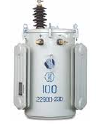 5.6 : Explanation of Voltage Regulation of Transformer
Expression of Voltage Regulation of Transformer
Expression of Voltage Regulation of Transformer, represented in percentage, is
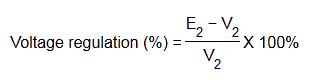 .
JESSORE POLYTECHNIC INSTITUTE
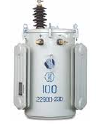 Voltage Regulation of Transformer for Lagging Power Factor
Now we will derive the expression of voltage regulation in detail. Say lagging power factor of the load is cosθ2,
  that means angle 
between secondary 
current and voltage
 is θ2
Here, from 
the abov e diagram,
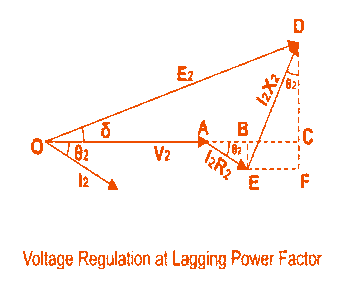 .
JESSORE POLYTECHNIC INSTITUTE
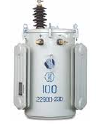 Voltage Regulation of Transformer for Lagging Power Factor
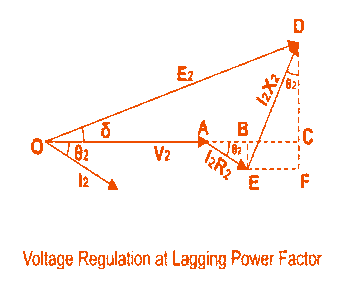 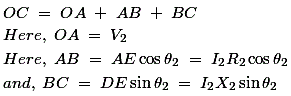 Here, from the above diagram,
Angle between OC & OD may be very small, so it can be neglected and OD is considered nearly equal to OC 
i.e.
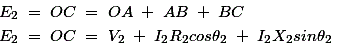 .
JESSORE POLYTECHNIC INSTITUTE
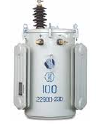 Voltage Regulation of Transformer for Lagging Power Factor
Voltage regulation of transformer at lagging power factor,
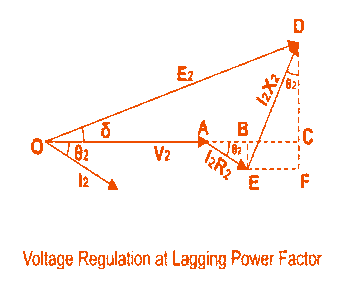 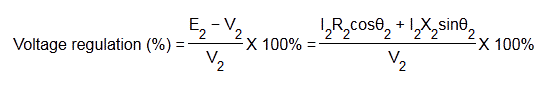 Here, from the above diagram,
.
JESSORE POLYTECHNIC INSTITUTE
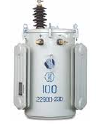 Voltage Regulation of Transformer for Leading Power Factor
Let's derive the expression of voltage regulation with leading current, say leading power factor of the load is cosθ2, that means angle between secondary current and voltage is θ2
.
JESSORE POLYTECHNIC INSTITUTE
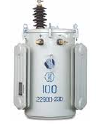 Voltage Regulation of Transformer for Leading Power Factor
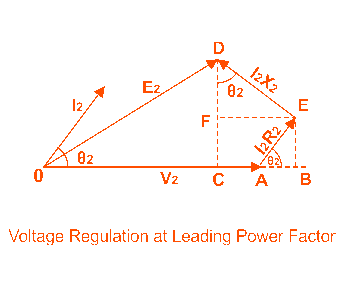 .
JESSORE POLYTECHNIC INSTITUTE
এসি মেসিন-১   VOLAGGE REGULATION OF TRANSFORMER
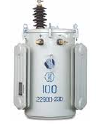 Voltage Regulation of Transformer for Leading Power Factor
Here, from the above diagram
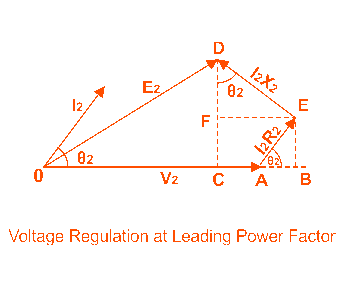 Angle between OC & OD may be very small, so it can be neglected and OD is considered nearly equal to OC i.e.
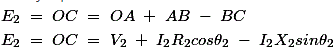 Voltage regulation of transformer at leading power factor,
.
JESSORE POLYTECHNIC INSTITUTE
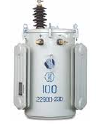 Voltage Regulation of Transformer for Leading Power Factor
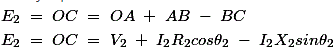 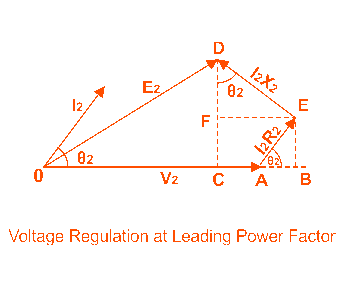 Voltage regulation of transformer at leading power factor,
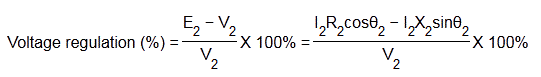 .
JESSORE POLYTECHNIC INSTITUTE
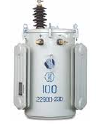 Voltage regulation is expressed as a percentage (or per unit) of the no-load voltage. Then if Erepresents the no-load secondary voltage and V represents the full-load secondary voltage, the percentage regulation of a transformer is given as:
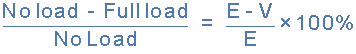 .
JESSORE POLYTECHNIC INSTITUTE
পরিচিতি
শক্তি প্রসাদ গাঙ্গুলীবি এস সি ইন টেক এডু(ইইই)
বিসিএস(কারিগরি শিক্ষা)
ইন্সট্রাক্টর(ইলেকঃ)
যশোর পলিটেকনিক ইন্সটিটিউট 
যোগদান তারিখঃ   ১১/১০/১৯৮৮ইং
জন্ম তারিখঃ       ১০/০৮/১৯৬১ইং
Email : shaktiganguly61@gmail.com